ΣΥΓΚΡΙΤΙΚΗ ΜΕΛΕΤΗ ΤΟΥ ΕΡΓΟΥ ΚΑΙ ΤΟΥ ΒΙΟΥ ΚΑΙ ΤΟΥ ΕΡΓΟΥ 
ΤΟΥ ΕΥΓΕΝΙΟΥ ΒΟΥΛΓΗΑΡΗ ΚΑΙ ΤΟΥ ΝΕΟΦΥΤΟΥ ΡΙΛΛΙΩΤΗ









СРАВНИТЕЛНО ПРОУЧВАНЕ ЗА ЖИВОТА И ДЕЛОТО 
НА ЕВГЕРИЙ ВУЛГАРИС И НЕОФИТ РИЛСКИ
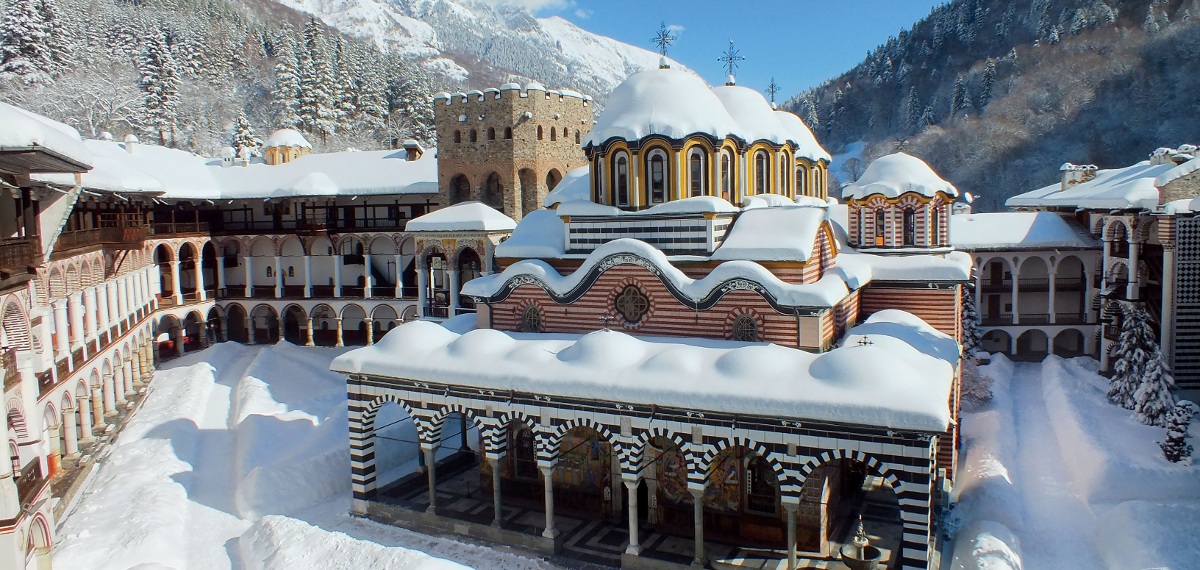 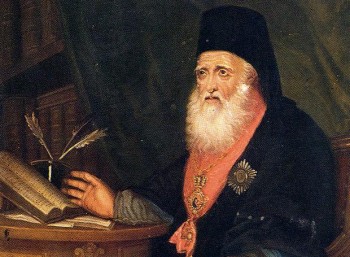 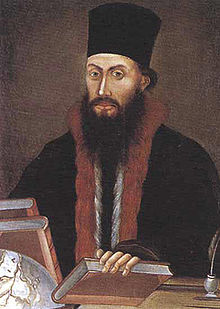 Neofit Rilski or Neophyte of Rila (Bansko, 1793 - January 4, 1881)
Eugenios Voulgaris or Boulgaris (1716–1806)